ការចែកចំនួនទសភាគ
គណិតវិទ្យា- ថ្នាក់ទី៤
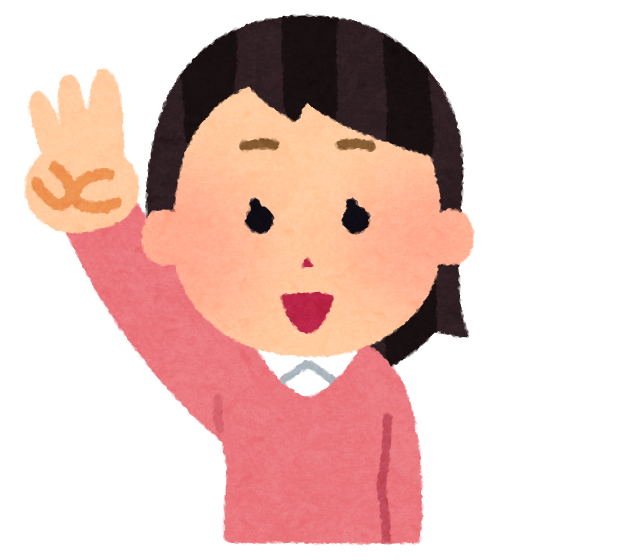 តើ 6.9 ÷ 3 ស្មើប៉ុន្មាន?
3
2.
2.
.
3
3
3
6.9
6.9
6.9
)
)
)
- 6
9
-   9
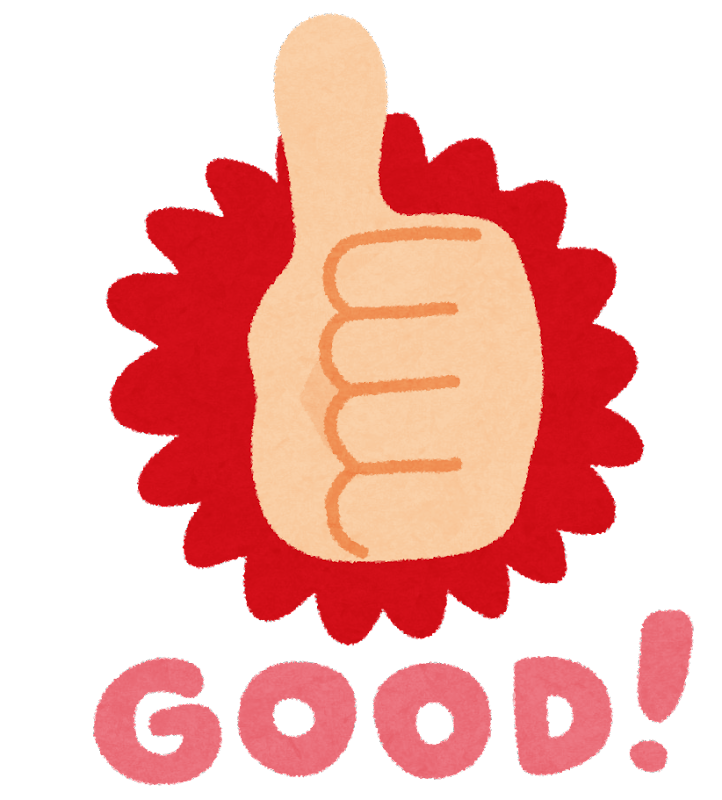 6.9 ÷ 6 គឺស្មើនឹង 2.3!
0
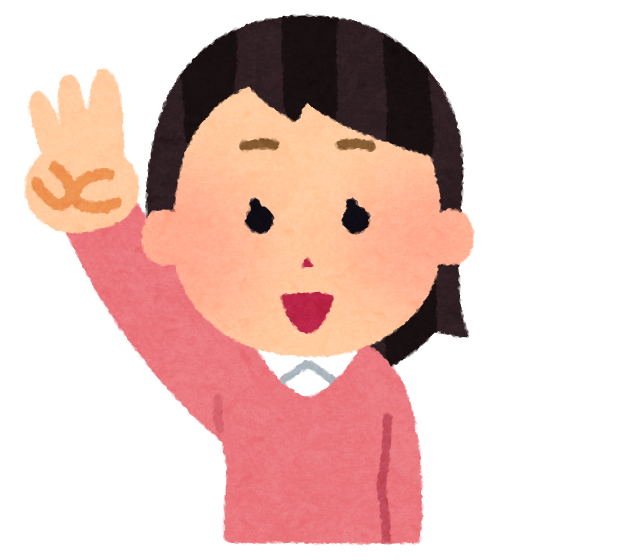 តើ 4.8 ÷ 4 ស្មើប៉ុន្មាន?
2
1.
1.
.
4
4
4
4.8
4.8
4.8
)
)
)
- 4
8
-   8
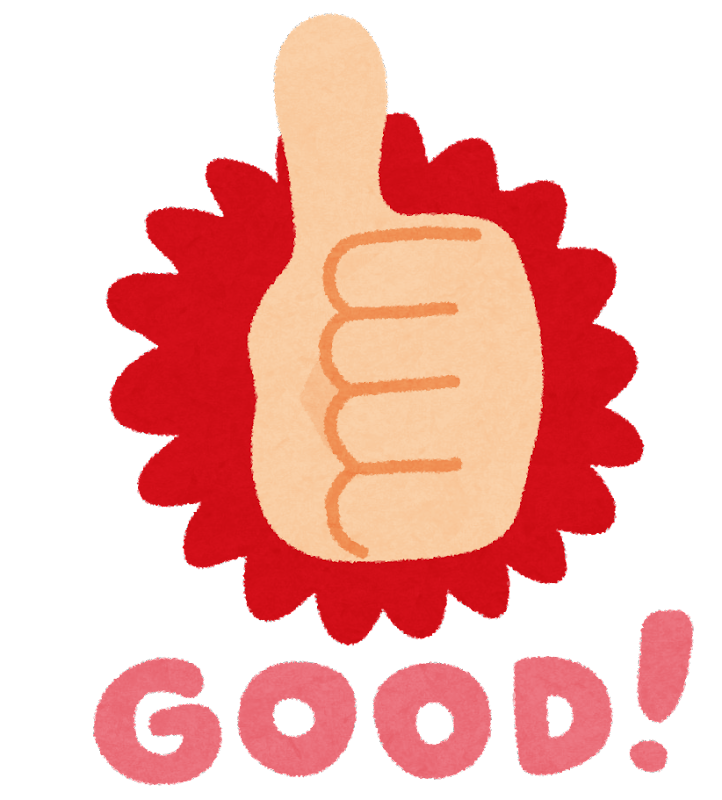 4.8 ÷ 6 គឺស្មើនឹង 1.2!
0
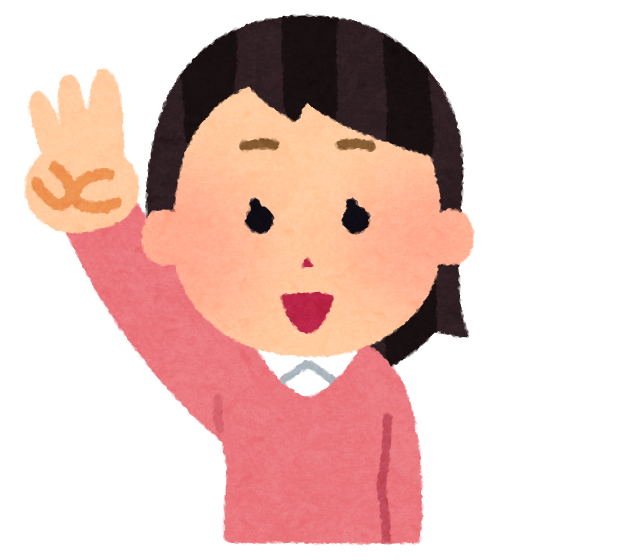 តើ 9.8 ÷ 2 ស្មើប៉ុន្មាន?
4
1.
1.
.
7
7
7
9.8
9.8
9.8
)
)
)
- 7
2
8
- 28
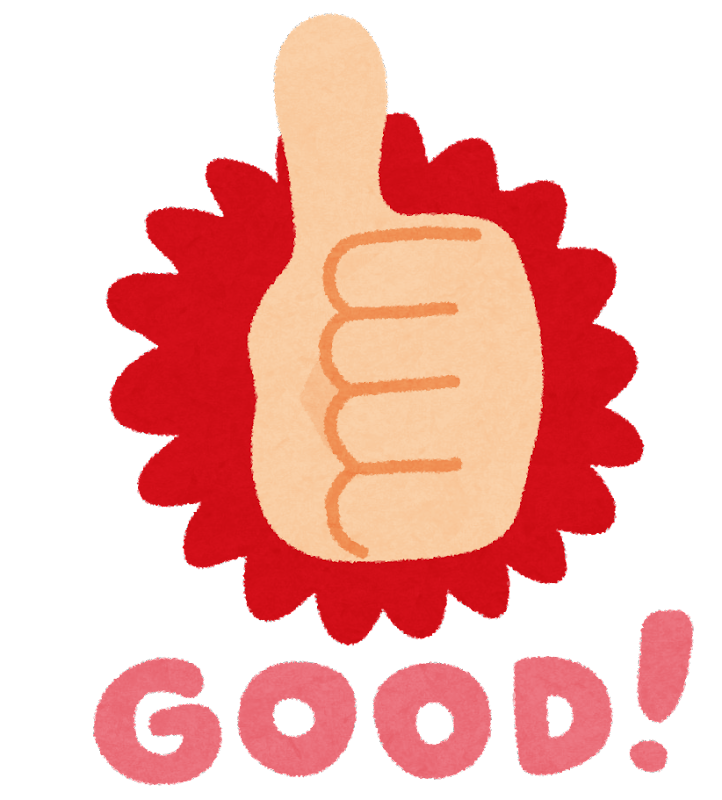 9.8 ÷ 6 គឺស្មើនឹង 1.4!
0
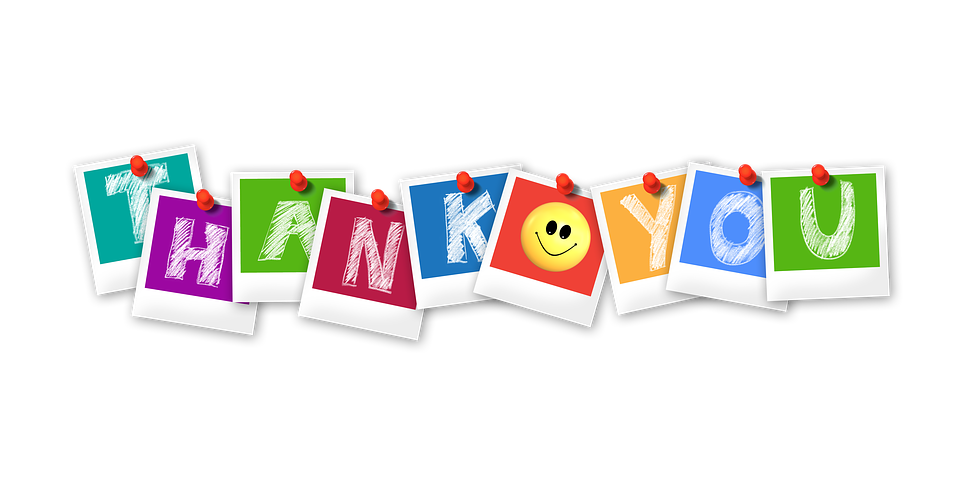